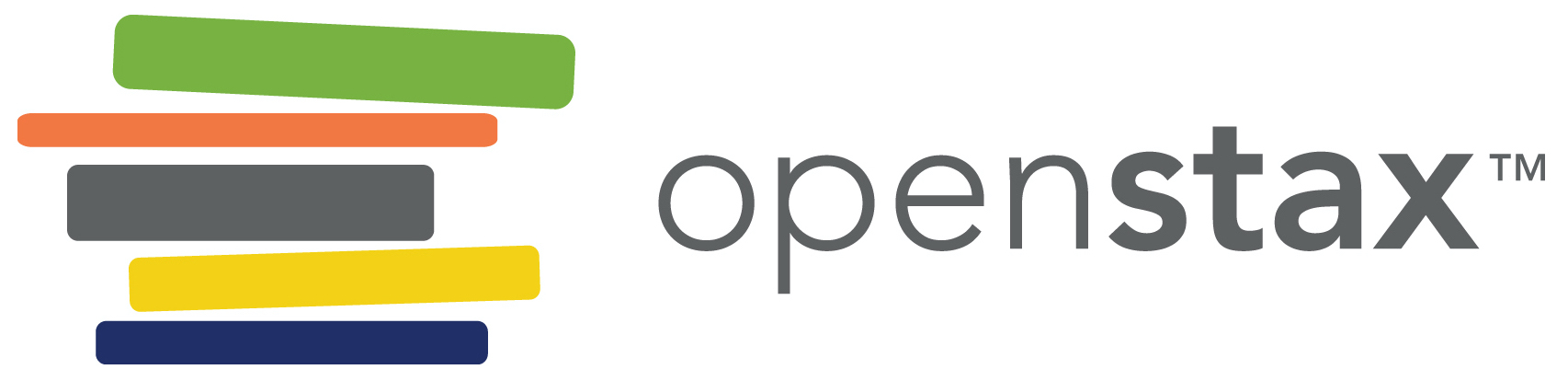 Biology 2e
Chapter 45 POPULATION AND COMMUNITY ECOLOGY
PowerPoint Image Slideshow
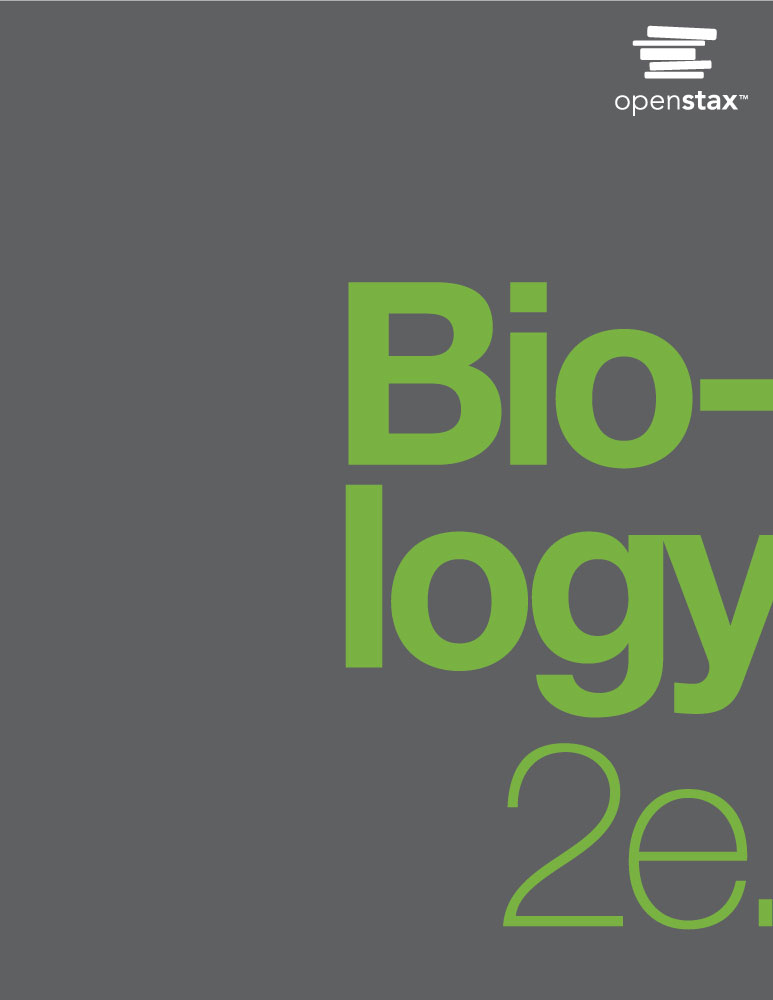 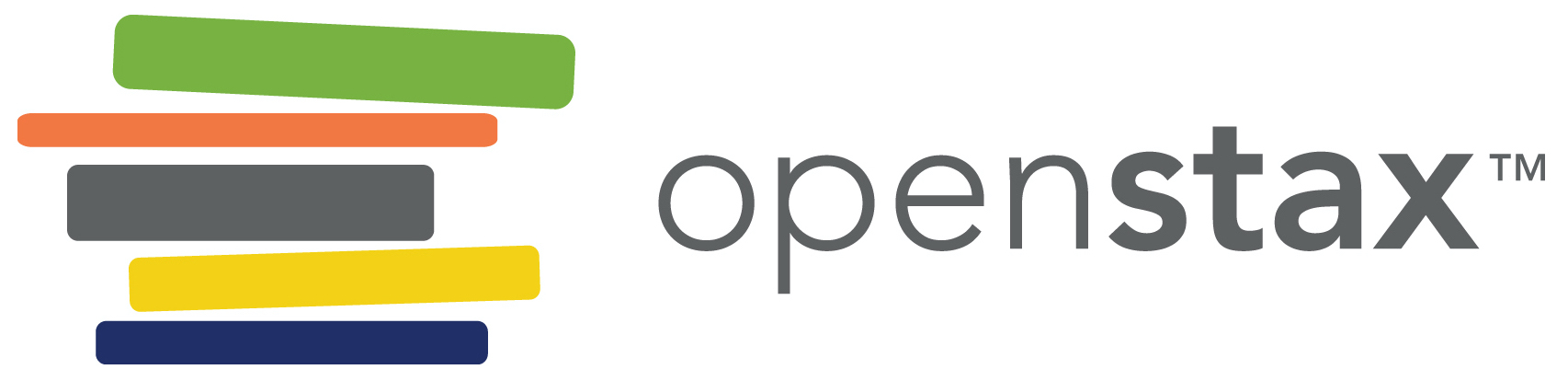 Figure 45.1
Asian carp jump out of the water in response to electrofishing. The Asian carp in the inset photograph were harvested from the Little Calumet River in Illinois in May, 2010, using rotenone, a toxin often used as an insecticide, in an effort to learn more about the population of the species. (credit main image: modification of work by USGS; credit inset: modification of work by Lt. David French, USCG)
This OpenStax ancillary resource is © Rice University under a CC-BY 4.0 International license; it may be reproduced or modified but must be attributed to OpenStax, Rice University and any changes must be noted. Any images credited to other sources are similarly available for reproduction, but must be attributed to their sources.
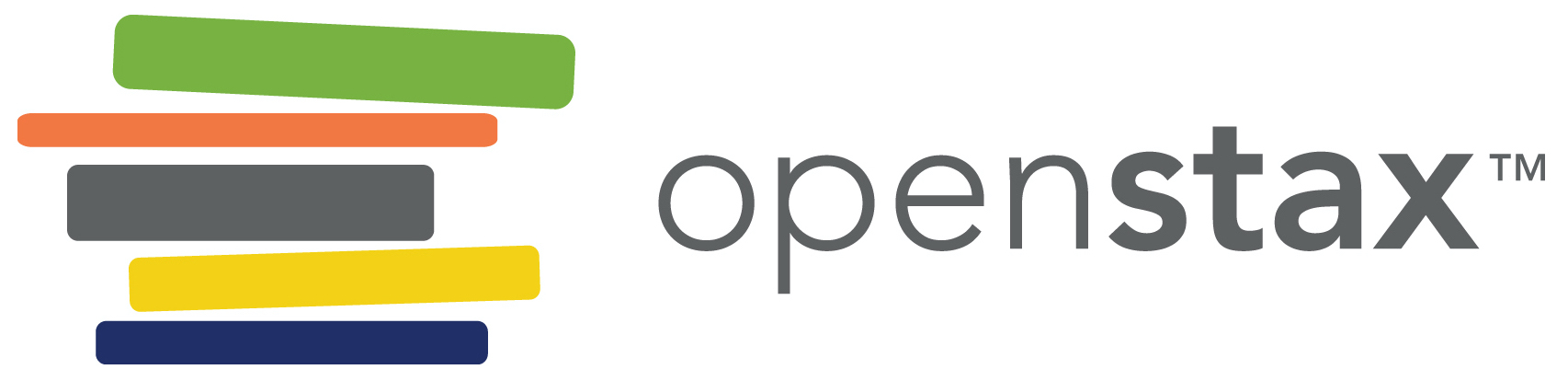 Figure 45.2
Australian mammals show a typical inverse relationship between population density and body size.
This OpenStax ancillary resource is © Rice University under a CC-BY 4.0 International license; it may be reproduced or modified but must be attributed to OpenStax, Rice University and any changes must be noted. Any images credited to other sources are similarly available for reproduction, but must be attributed to their sources.
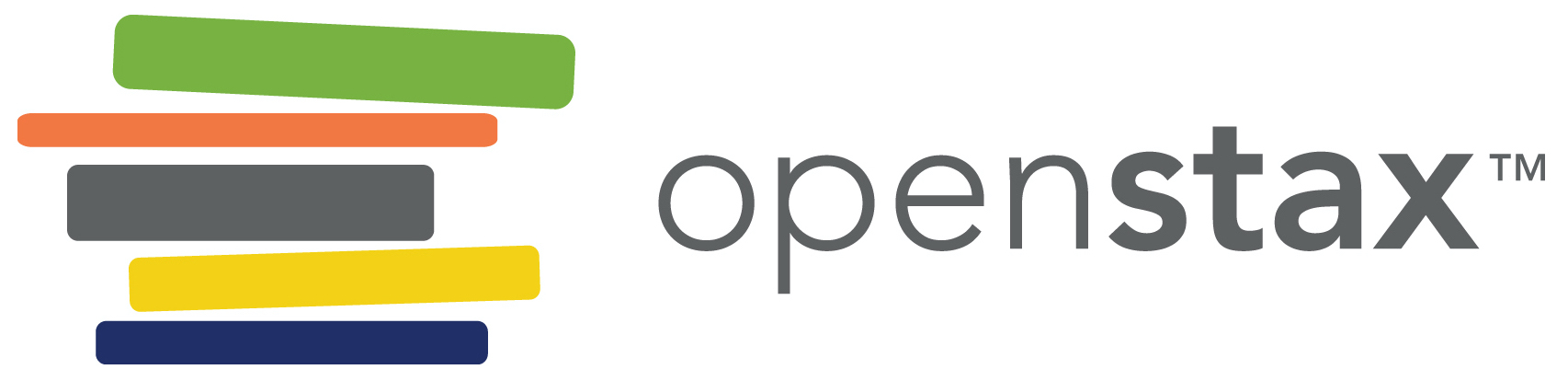 Figure 45.3
A scientist uses a quadrat to measure population size and density. (credit: NPS Sonoran Desert Network)
This OpenStax ancillary resource is © Rice University under a CC-BY 4.0 International license; it may be reproduced or modified but must be attributed to OpenStax, Rice University and any changes must be noted. Any images credited to other sources are similarly available for reproduction, but must be attributed to their sources.
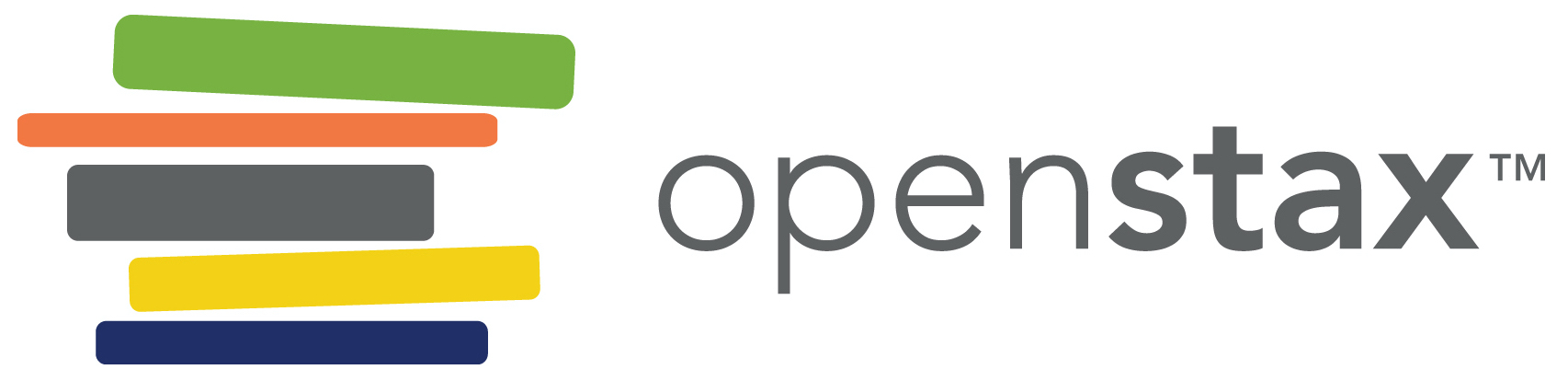 Figure 45.4
Mark and recapture is used to measure the population size of mobile animals such as (a) bighorn sheep, (b) the California condor, and (c) salmon. (credit a: modification of work by Neal Herbert, NPS; credit b: modification of work by Pacific Southwest Region USFWS; credit c: modification of work by Ingrid Taylar)
This OpenStax ancillary resource is © Rice University under a CC-BY 4.0 International license; it may be reproduced or modified but must be attributed to OpenStax, Rice University and any changes must be noted. Any images credited to other sources are similarly available for reproduction, but must be attributed to their sources.
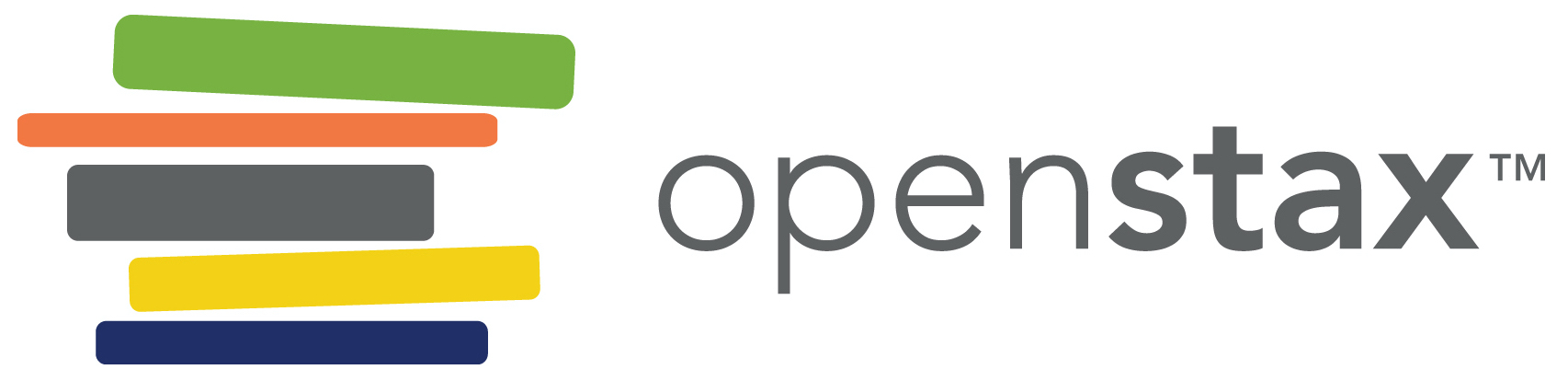 Figure 45.5
Species may have uniform, random, or clumped distribution. Territorial birds such as penguins tend to have uniform distribution. Plants such as dandelions with wind-dispersed seeds tend to be randomly distributed. Animals such as elephants that travel in groups exhibit clumped distribution. (credit a: modification of work by Ben Tubby; credit b: modification of work by Rosendahl; credit c: modification of work by Rebecca Wood)
This OpenStax ancillary resource is © Rice University under a CC-BY 4.0 International license; it may be reproduced or modified but must be attributed to OpenStax, Rice University and any changes must be noted. Any images credited to other sources are similarly available for reproduction, but must be attributed to their sources.
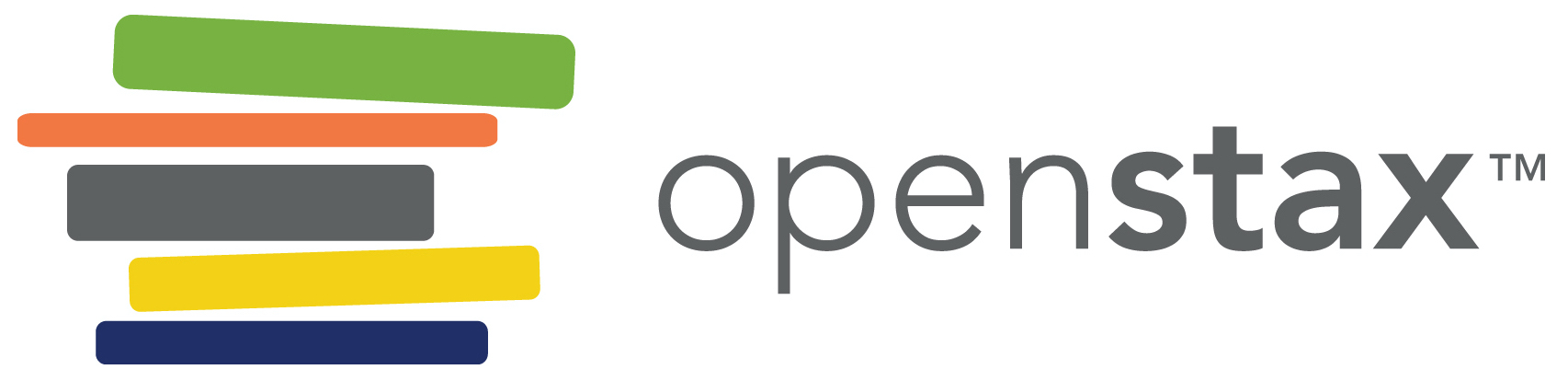 Figure 45.6
Survivorship curves show the distribution of individuals in a population according to age. Humans and most mammals have a Type I survivorship curve because death primarily occurs in the older years. Birds have a Type II survivorship curve, as death at any age is equally probable. Trees have a Type III survivorship curve because very few survive the younger years, but after a certain age, individuals are much more likely to survive.
This OpenStax ancillary resource is © Rice University under a CC-BY 4.0 International license; it may be reproduced or modified but must be attributed to OpenStax, Rice University and any changes must be noted. Any images credited to other sources are similarly available for reproduction, but must be attributed to their sources.
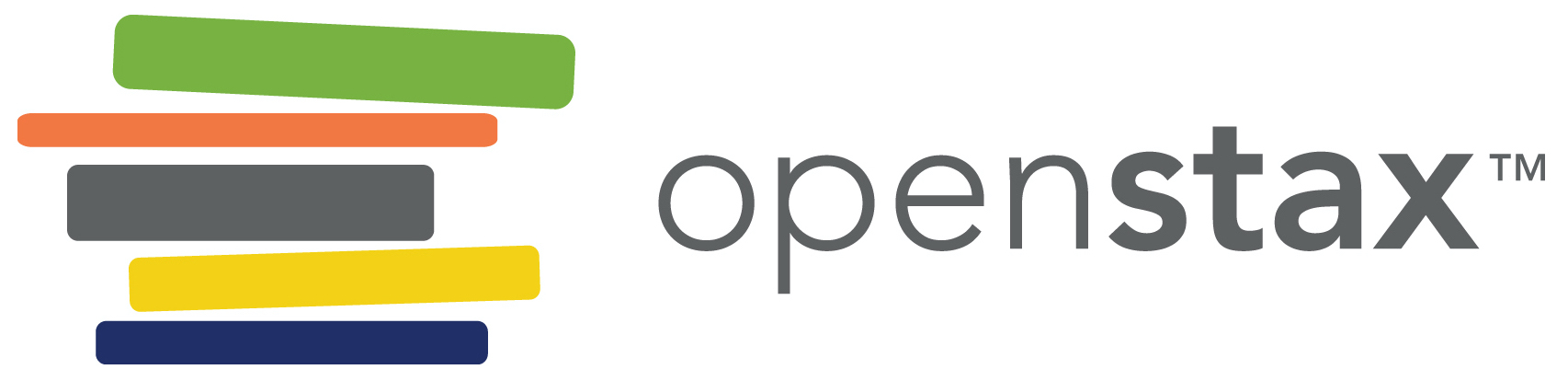 Figure 45.7
The (a) Chinook salmon mates once and dies. The (b) pronghorn antelope mates during specific times of the year during its reproductive life. Primates, such as humans and (c) chimpanzees, may mate on any day, independent of ovulation. (credit a: modification of work by Roger Tabor, USFWS; credit b: modification of work by Mark Gocke, USDA; credit c: modification of work by “Shiny Things”/Flickr)
This OpenStax ancillary resource is © Rice University under a CC-BY 4.0 International license; it may be reproduced or modified but must be attributed to OpenStax, Rice University and any changes must be noted. Any images credited to other sources are similarly available for reproduction, but must be attributed to their sources.
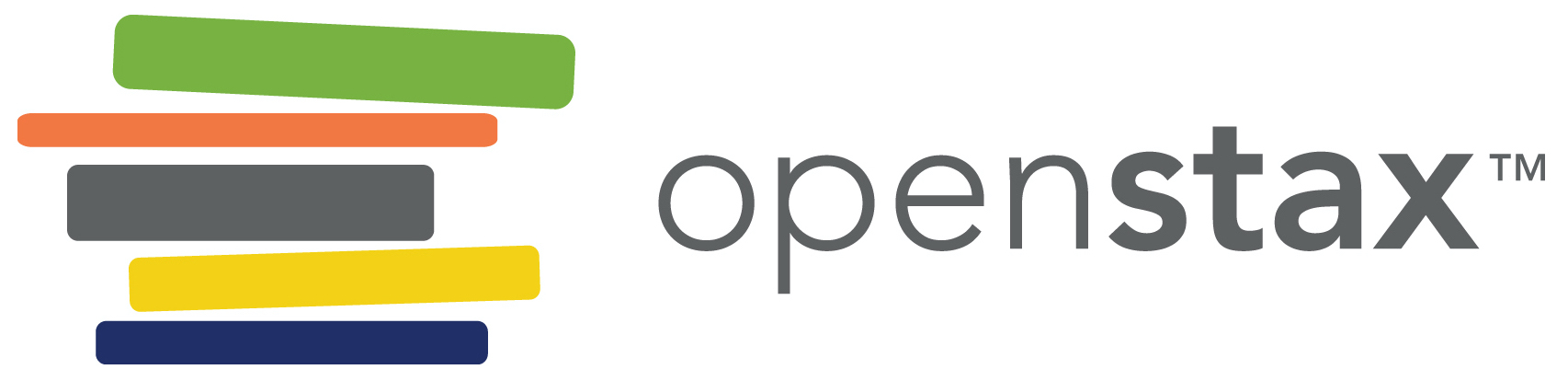 Figure 45.8
Male fruit flies that had previously mated (sperm-depleted) picked larger, more fecund females more often than those that had not mated (non-sperm-depleted). This change in behavior causes an increase in the efficiency of a limited reproductive resource: sperm.
This OpenStax ancillary resource is © Rice University under a CC-BY 4.0 International license; it may be reproduced or modified but must be attributed to OpenStax, Rice University and any changes must be noted. Any images credited to other sources are similarly available for reproduction, but must be attributed to their sources.
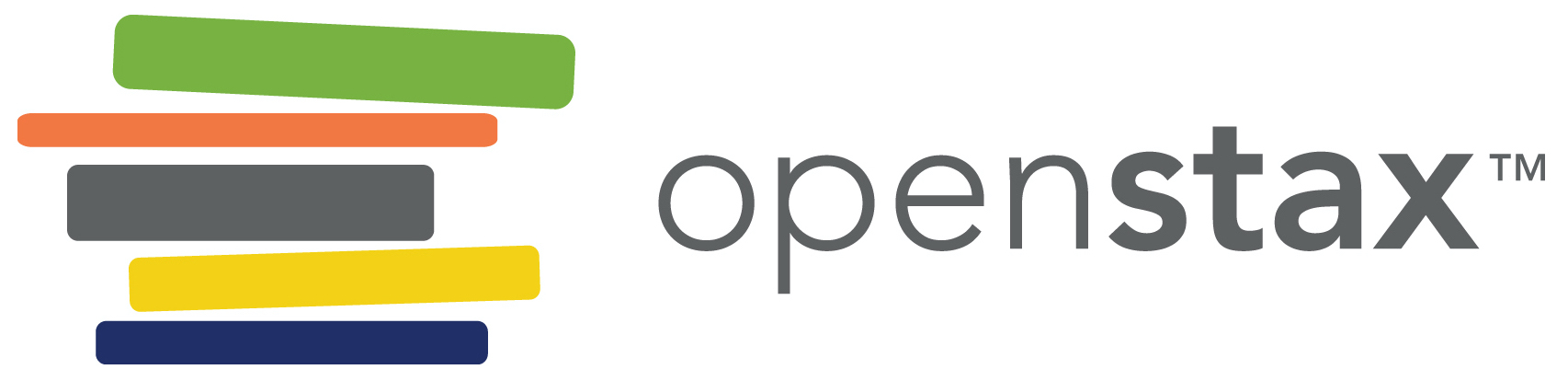 Figure 45.9
When resources are unlimited, populations exhibit exponential growth, resulting in a J-shaped curve. When resources are limited, populations exhibit logistic growth. In logistic growth, population expansion decreases as resources become scarce, and it levels off when the carrying capacity of the environment is reached, resulting in an S-shaped curve.
This OpenStax ancillary resource is © Rice University under a CC-BY 4.0 International license; it may be reproduced or modified but must be attributed to OpenStax, Rice University and any changes must be noted. Any images credited to other sources are similarly available for reproduction, but must be attributed to their sources.
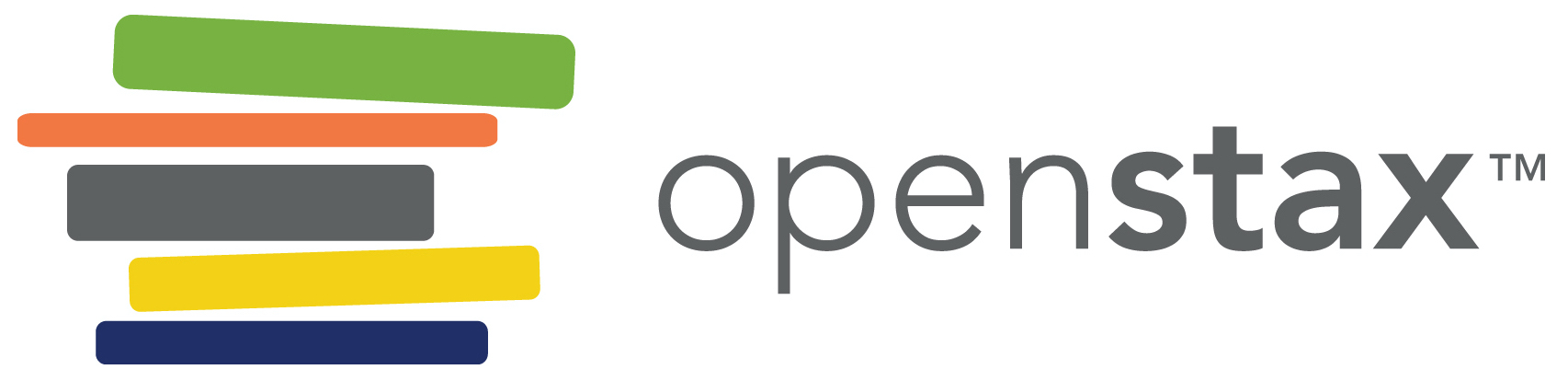 Figure 45.10
(a) Yeast grown in ideal conditions in a test tube show a classical S-shaped logistic growth curve, whereas (b) a natural population of seals shows real-world fluctuation.
This OpenStax ancillary resource is © Rice University under a CC-BY 4.0 International license; it may be reproduced or modified but must be attributed to OpenStax, Rice University and any changes must be noted. Any images credited to other sources are similarly available for reproduction, but must be attributed to their sources.
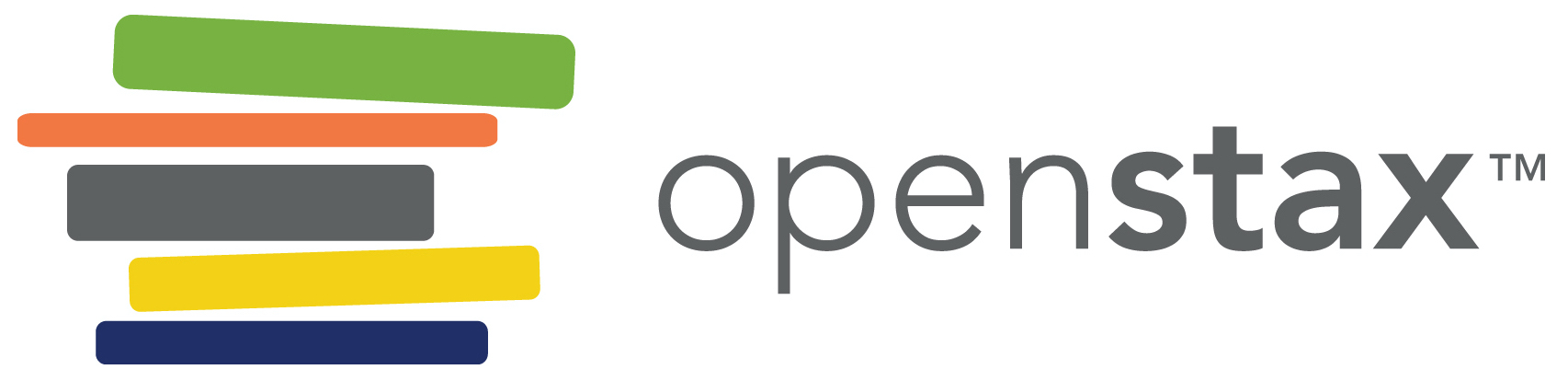 Figure 45.11
In this population of roundworms, fecundity (number of eggs) decreases with population density.
This OpenStax ancillary resource is © Rice University under a CC-BY 4.0 International license; it may be reproduced or modified but must be attributed to OpenStax, Rice University and any changes must be noted. Any images credited to other sources are similarly available for reproduction, but must be attributed to their sources.
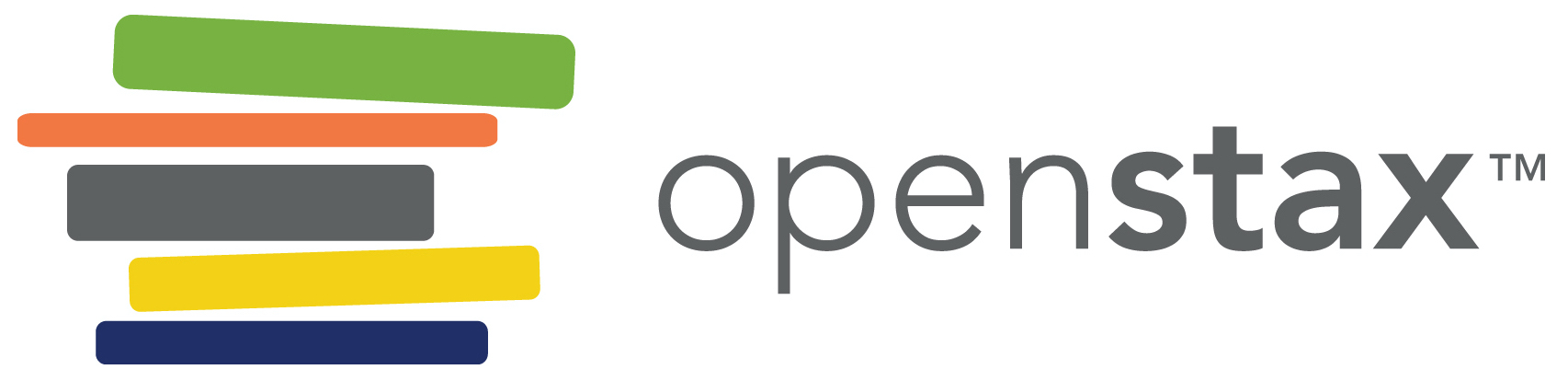 Figure 45.12
The three photos include: (a) 1916 mural of a mammoth herd from the American Museum of Natural History, (b) the only stuffed mammoth in the world, from the Museum of Zoology located in St. Petersburg, Russia, and (c) a one-month-old baby mammoth, named Lyuba, discovered in Siberia in 2007. (credit a: modification of work by Charles R. Knight; credit b: modification of work by “Tanapon”/Flickr; credit c: modification of work by Matt Howry)
This OpenStax ancillary resource is © Rice University under a CC-BY 4.0 International license; it may be reproduced or modified but must be attributed to OpenStax, Rice University and any changes must be noted. Any images credited to other sources are similarly available for reproduction, but must be attributed to their sources.
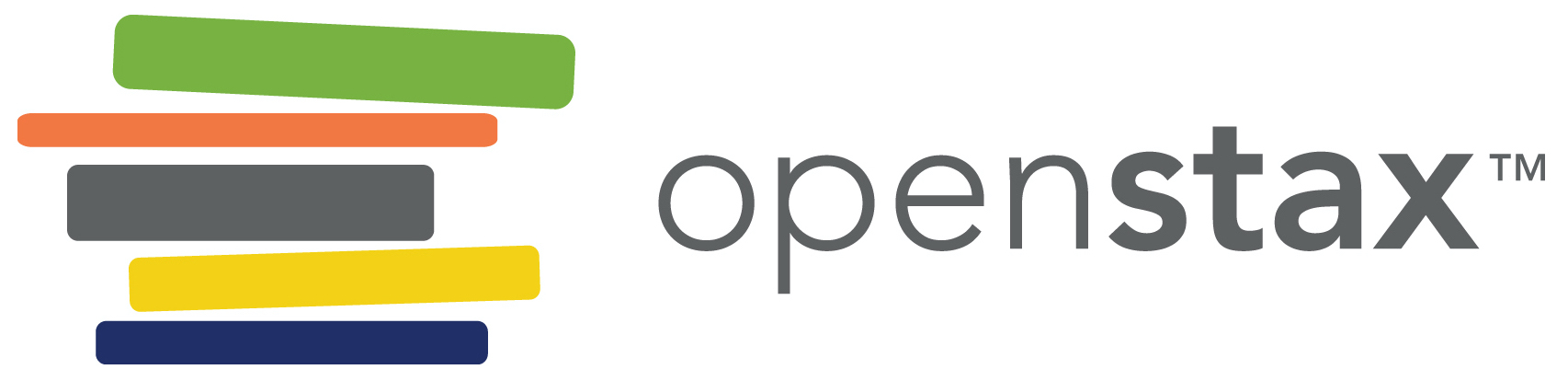 Figure 45.13
Elephants are considered K-selected species as they live long, mature late, and provide long-term parental care to few offspring. Oak trees produce many offspring that do not receive parental care, but are considered K-selected species based on longevity and late maturation.
Dandelions and jellyfish are both considered r-selected species as they mature early, have short lifespans, and produce many offspring that receive no parental care.
This OpenStax ancillary resource is © Rice University under a CC-BY 4.0 International license; it may be reproduced or modified but must be attributed to OpenStax, Rice University and any changes must be noted. Any images credited to other sources are similarly available for reproduction, but must be attributed to their sources.
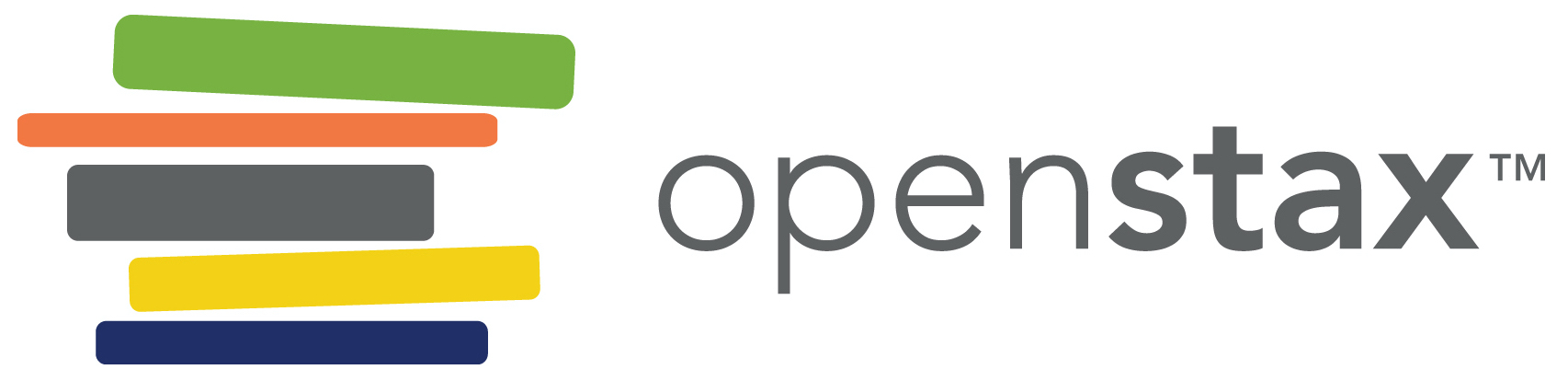 Figure 45.14
Human population growth since 1000 AD is exponential (dark blue line). Notice that while the population in Asia (yellow line), which has many economically underdeveloped countries, is increasing exponentially, the population in Europe (light blue line), where most of the countries are economically developed, is growing much more slowly.
This OpenStax ancillary resource is © Rice University under a CC-BY 4.0 International license; it may be reproduced or modified but must be attributed to OpenStax, Rice University and any changes must be noted. Any images credited to other sources are similarly available for reproduction, but must be attributed to their sources.
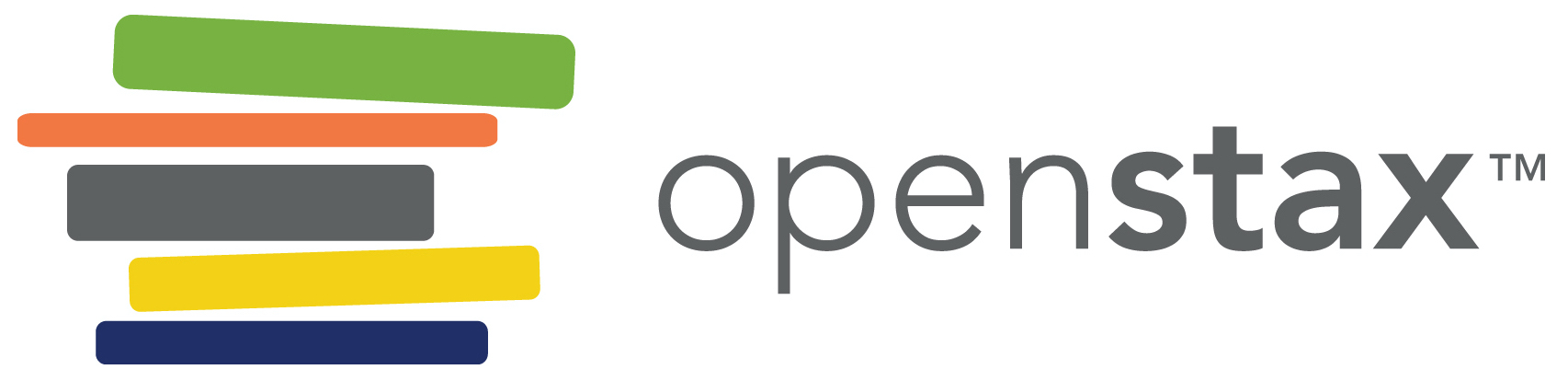 Figure 45.15
The time between the addition of each billion human beings to Earth deceases over time. (credit: modification of work by Ryan T. Cragun)
This OpenStax ancillary resource is © Rice University under a CC-BY 4.0 International license; it may be reproduced or modified but must be attributed to OpenStax, Rice University and any changes must be noted. Any images credited to other sources are similarly available for reproduction, but must be attributed to their sources.
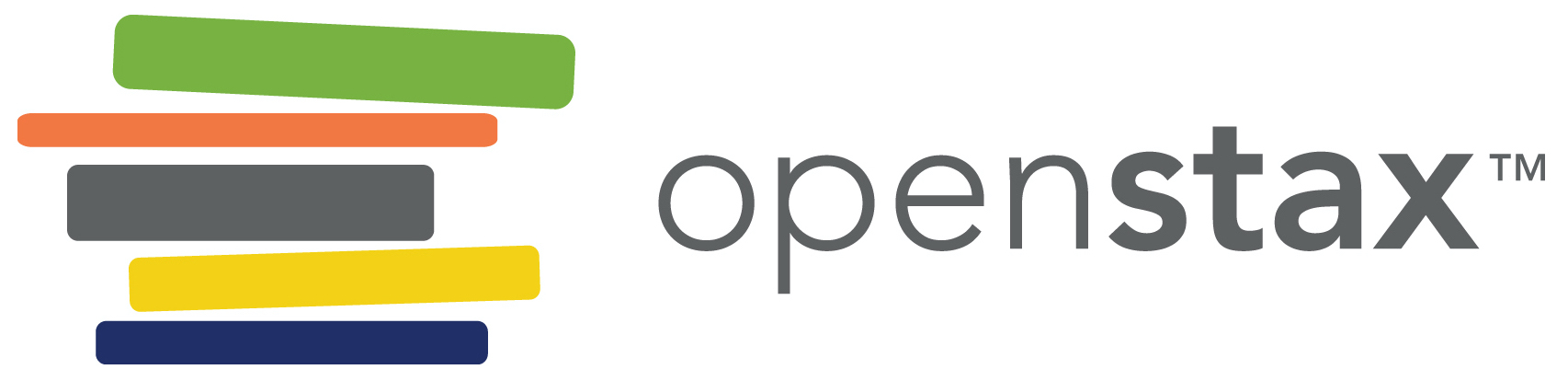 Figure 45.16
Typical age structure diagrams are shown. The rapid growth diagram narrows to a point, indicating that the number of individuals decreases rapidly with age. In the slow growth model, the number of individuals decreases steadily with age. Stable population diagrams are rounded on the top, showing that the number of individuals per age group decreases gradually, and then increases for the older part of the population.
This OpenStax ancillary resource is © Rice University under a CC-BY 4.0 International license; it may be reproduced or modified but must be attributed to OpenStax, Rice University and any changes must be noted. Any images credited to other sources are similarly available for reproduction, but must be attributed to their sources.
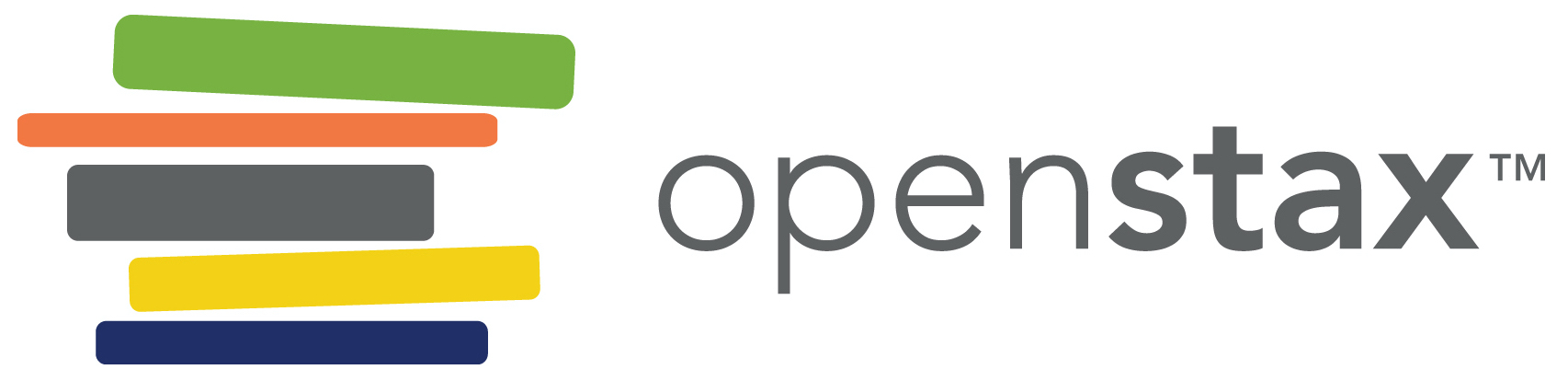 Figure 45.17
The percent growth rate of population in different countries is shown. Notice that the highest growth is occurring in less economically developed countries in Africa and Asia.
This OpenStax ancillary resource is © Rice University under a CC-BY 4.0 International license; it may be reproduced or modified but must be attributed to OpenStax, Rice University and any changes must be noted. Any images credited to other sources are similarly available for reproduction, but must be attributed to their sources.
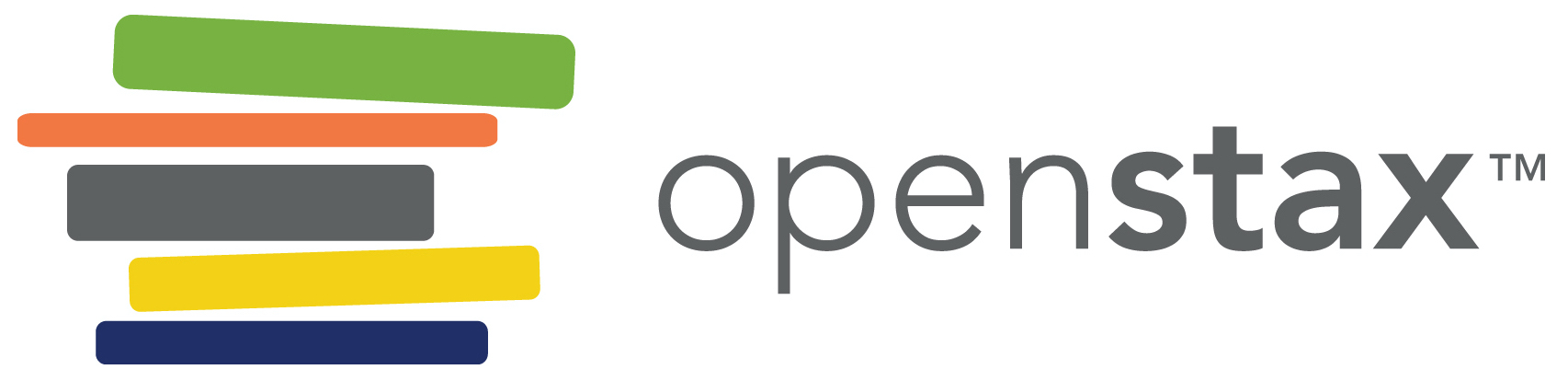 Figure 45.18
The cycling of lynx and snowshoe hare populations in Northern Ontario is an example of predator-prey dynamics.
This OpenStax ancillary resource is © Rice University under a CC-BY 4.0 International license; it may be reproduced or modified but must be attributed to OpenStax, Rice University and any changes must be noted. Any images credited to other sources are similarly available for reproduction, but must be attributed to their sources.
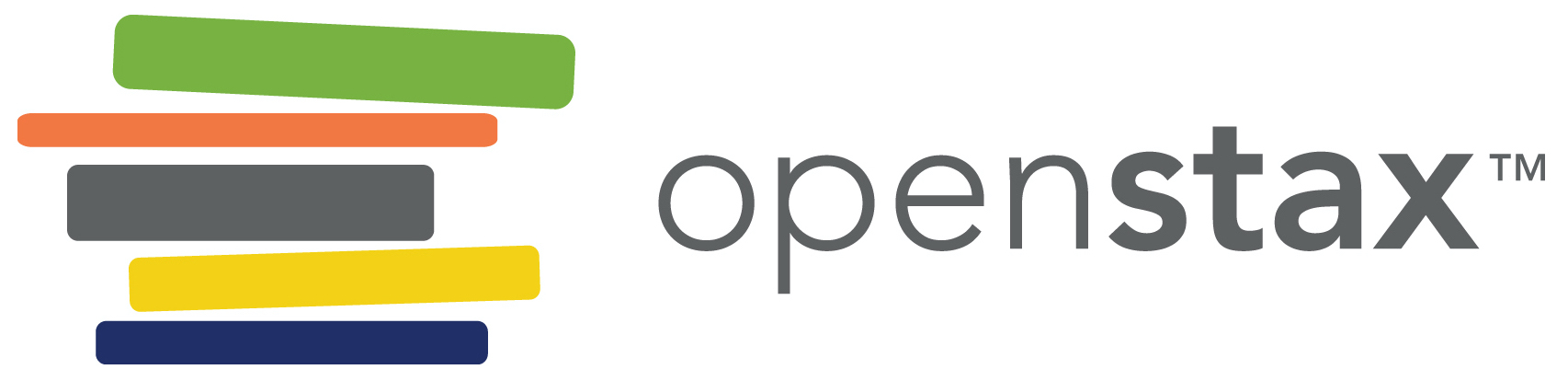 Figure 45.19
The (a) honey locust tree (Gleditsia triacanthos) uses thorns, a mechanical defense, against herbivores, while the (b) Florida red-bellied turtle (Pseudemys nelsoni) uses its shell as a mechanical defense against predators. (c) Foxglove (Digitalis sp.) uses a chemical defense: toxins produced by the plant can cause nausea, vomiting, hallucinations, convulsions, or death when consumed. (d) The North American millipede  (Narceus americanus) uses both mechanical and chemical defenses: when threatened, the millipede curls into a defensive ball and produces a noxious substance that irritates eyes and skin. (credit a: modification of work by Huw Williams; credit b: modification of work by “JamieS93” Flickr; credit c: modification of work by Philip Jägenstedt; credit d: modification of work by Cory Zanker)
This OpenStax ancillary resource is © Rice University under a CC-BY 4.0 International license; it may be reproduced or modified but must be attributed to OpenStax, Rice University and any changes must be noted. Any images credited to other sources are similarly available for reproduction, but must be attributed to their sources.
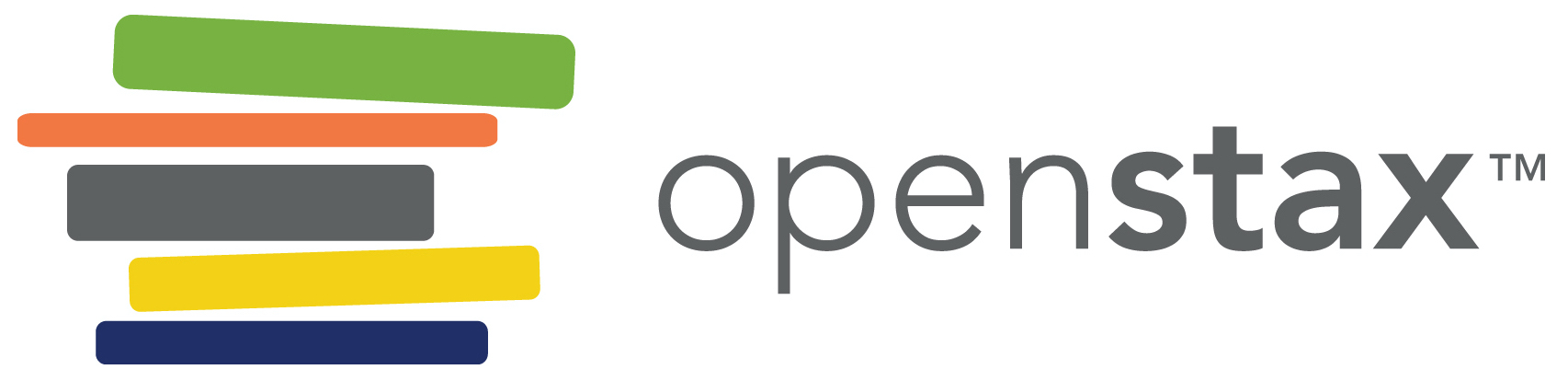 Figure 45.20
(a) The tropical walking stick and (b) the chameleon use body shape and/or coloration to prevent detection by predators. (credit a: modification of work by Linda Tanner; credit b: modification of work by Frank Vassen)
This OpenStax ancillary resource is © Rice University under a CC-BY 4.0 International license; it may be reproduced or modified but must be attributed to OpenStax, Rice University and any changes must be noted. Any images credited to other sources are similarly available for reproduction, but must be attributed to their sources.
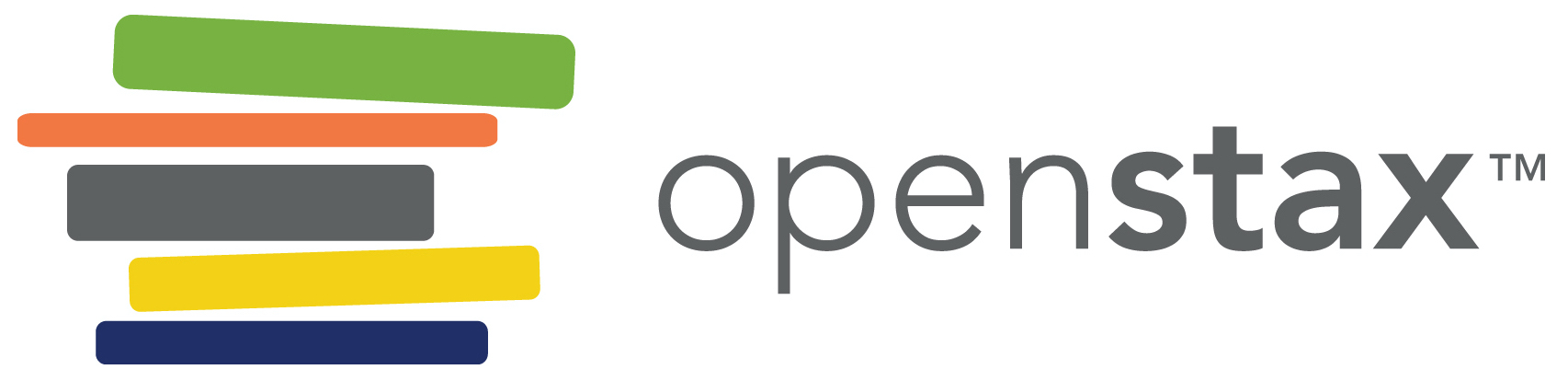 Figure 45.21
(a) The strawberry poison dart frog (Oophaga pumilio) uses aposematic coloration to warn predators that it is toxic, while the (b) striped skunk (Mephitis mephitis) uses aposematic coloration to warn predators of the unpleasant odor it produces. (credit a: modification of work by Jay Iwasaki; credit b: modification of work by Dan Dzurisin)
This OpenStax ancillary resource is © Rice University under a CC-BY 4.0 International license; it may be reproduced or modified but must be attributed to OpenStax, Rice University and any changes must be noted. Any images credited to other sources are similarly available for reproduction, but must be attributed to their sources.
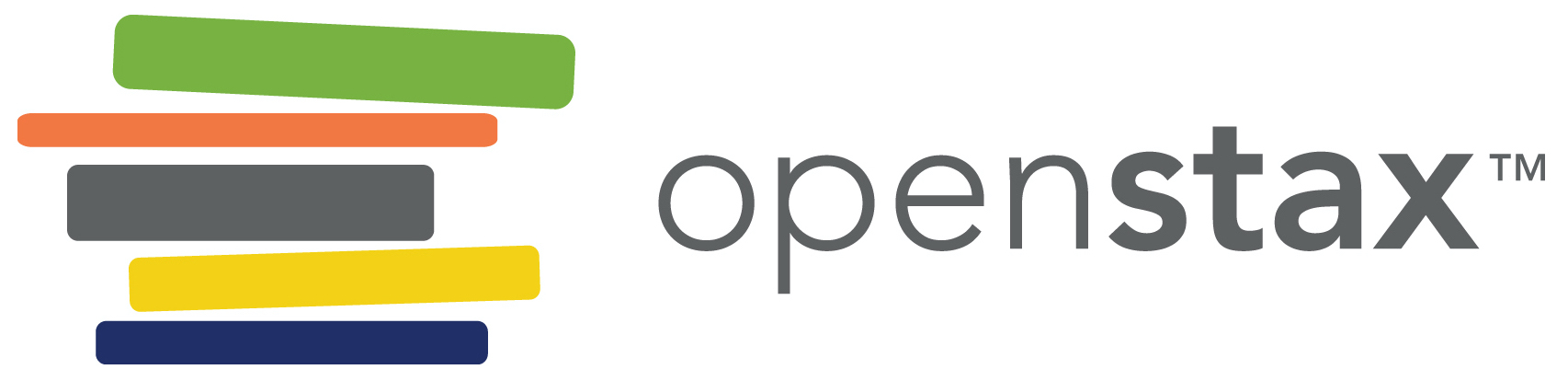 Figure 45.22
Batesian mimicry occurs when a harmless species mimics the coloration of a harmful species, as is seen with the (a) bumblebee and (b) bee-like robber fly.(credit a, b: modification of work by Cory Zanker)
This OpenStax ancillary resource is © Rice University under a CC-BY 4.0 International license; it may be reproduced or modified but must be attributed to OpenStax, Rice University and any changes must be noted. Any images credited to other sources are similarly available for reproduction, but must be attributed to their sources.
Figure 45.23
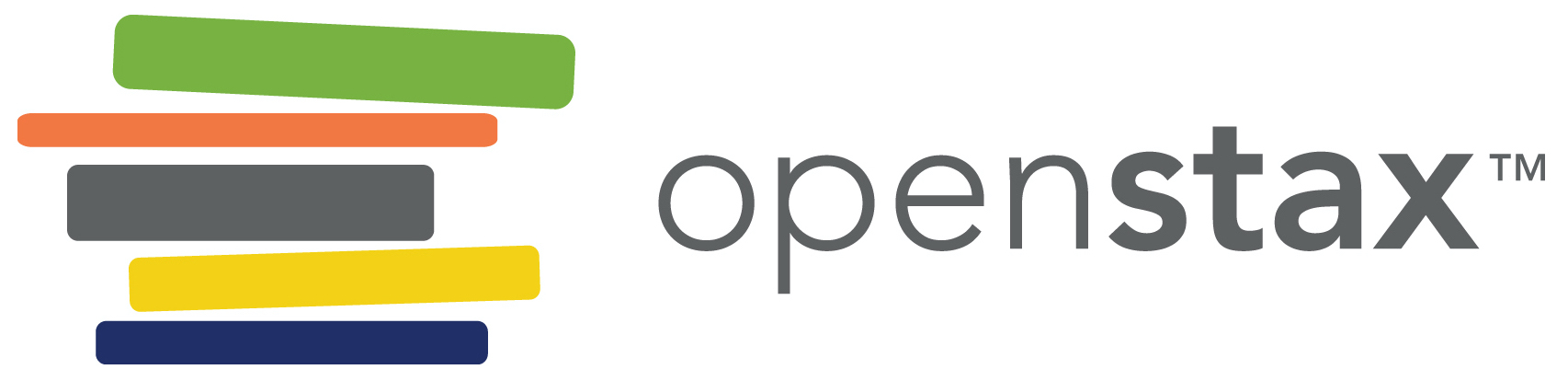 Several unpleasant-tasting Heliconius butterfly species share a similar color pattern with better-tasting varieties, an example of Müllerian mimicry.(credit: Joron M, Papa R, Beltrán M, Chamberlain N, Mavárez J, et al.)
This OpenStax ancillary resource is © Rice University under a CC-BY 4.0 International license; it may be reproduced or modified but must be attributed to OpenStax, Rice University and any changes must be noted. Any images credited to other sources are similarly available for reproduction, but must be attributed to their sources.
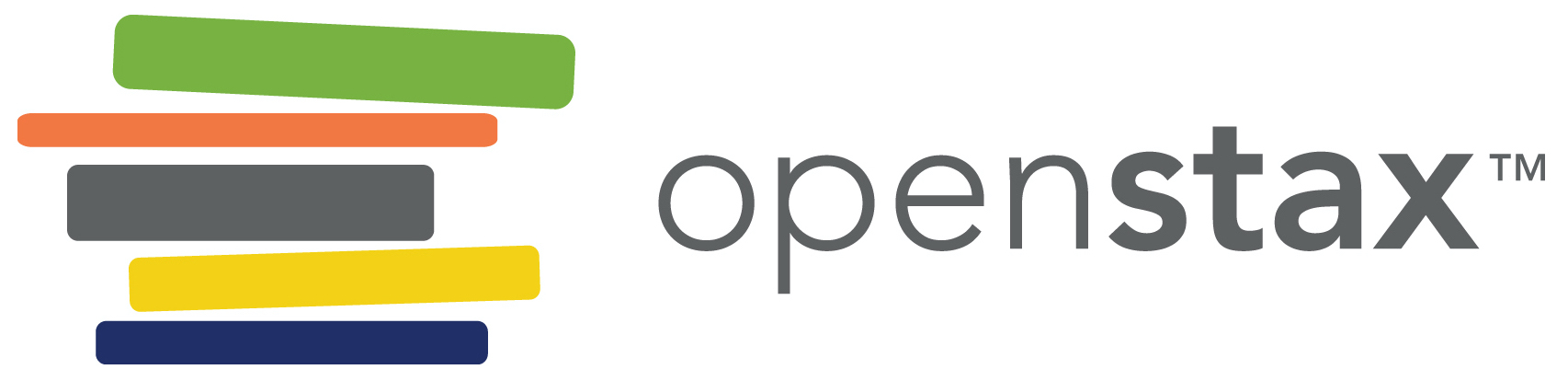 Figure 45.24
Paramecium aurelia and Paramecium caudatum grow well individually, but when they compete for the same resources, the P. aurelia outcompetes the P. caudatum.
This OpenStax ancillary resource is © Rice University under a CC-BY 4.0 International license; it may be reproduced or modified but must be attributed to OpenStax, Rice University and any changes must be noted. Any images credited to other sources are similarly available for reproduction, but must be attributed to their sources.
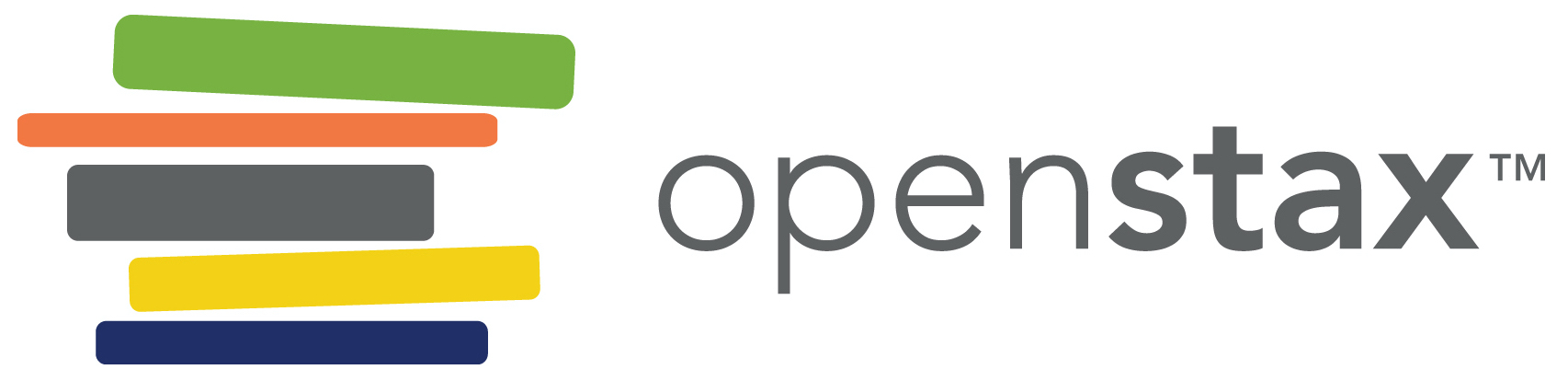 Figure 45.25
The southern masked-weaver bird is starting to make a nest in a tree in Zambezi Valley, Zambia. This is an example of a commensal relationship, in which one species (the bird) benefits, while the other (the tree) neither benefits nor is harmed. (credit: “Hanay”/Wikimedia Commons)
This OpenStax ancillary resource is © Rice University under a CC-BY 4.0 International license; it may be reproduced or modified but must be attributed to OpenStax, Rice University and any changes must be noted. Any images credited to other sources are similarly available for reproduction, but must be attributed to their sources.
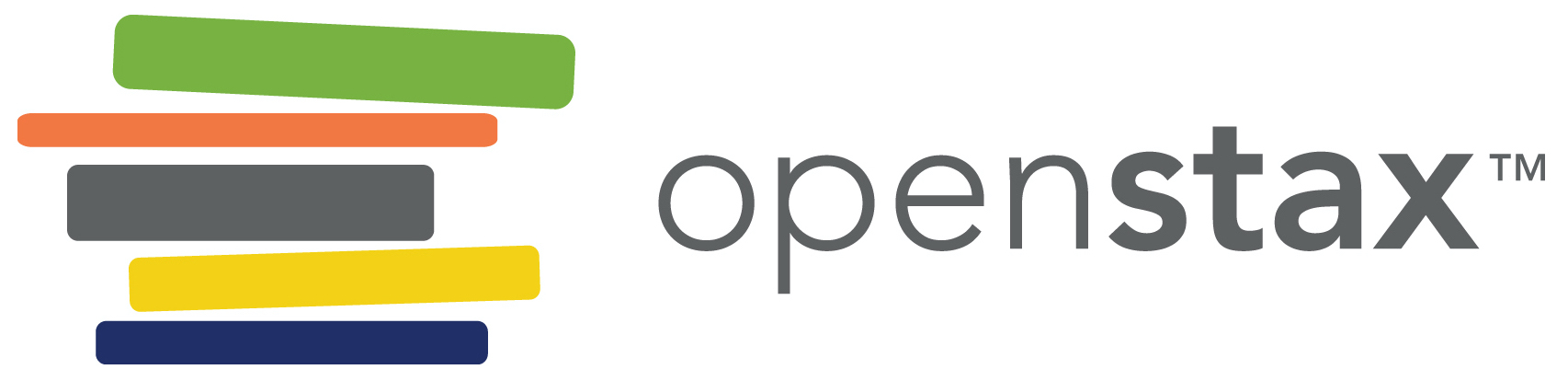 Figure 45.26
Termites form a mutualistic relationship with symbiotic protozoa in their guts, which allow both organisms to obtain energy from the cellulose the termite consumes.
Lichen is a fungus that has symbiotic photosynthetic algae living inside its cells. (credit a: modification of work by Scott Bauer, USDA; credit b: modification of work by Cory Zanker)
This OpenStax ancillary resource is © Rice University under a CC-BY 4.0 International license; it may be reproduced or modified but must be attributed to OpenStax, Rice University and any changes must be noted. Any images credited to other sources are similarly available for reproduction, but must be attributed to their sources.
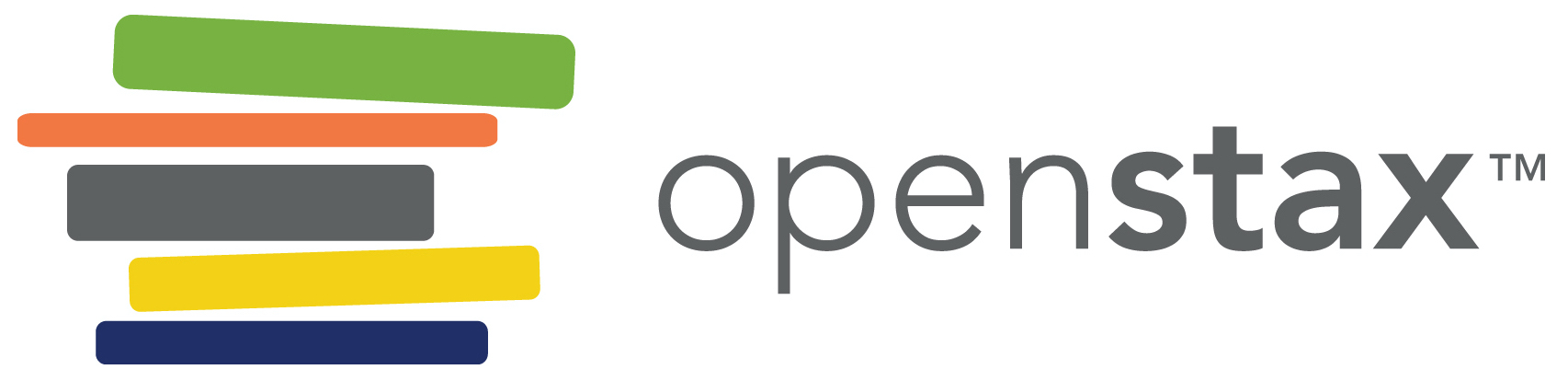 Figure 45.27
This diagram shows the life cycle of a pork tapeworm (Taenia solium), a human worm parasite. (credit: modification of work by CDC)
This OpenStax ancillary resource is © Rice University under a CC-BY 4.0 International license; it may be reproduced or modified but must be attributed to OpenStax, Rice University and any changes must be noted. Any images credited to other sources are similarly available for reproduction, but must be attributed to their sources.
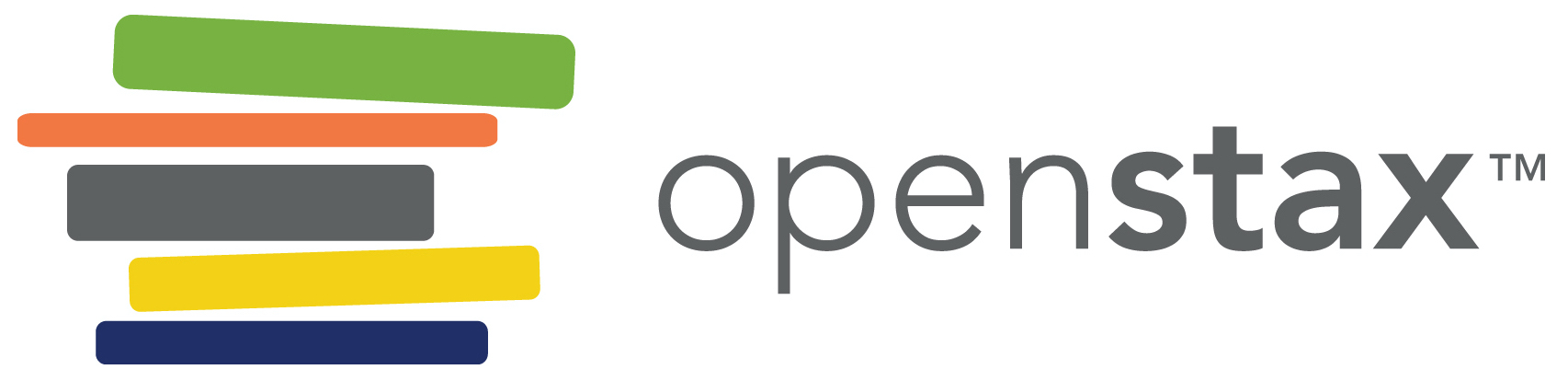 Figure 45.28
Coral is the foundation species of coral reef ecosystems. (credit: Jim E. Maragos, USFWS)
This OpenStax ancillary resource is © Rice University under a CC-BY 4.0 International license; it may be reproduced or modified but must be attributed to OpenStax, Rice University and any changes must be noted. Any images credited to other sources are similarly available for reproduction, but must be attributed to their sources.
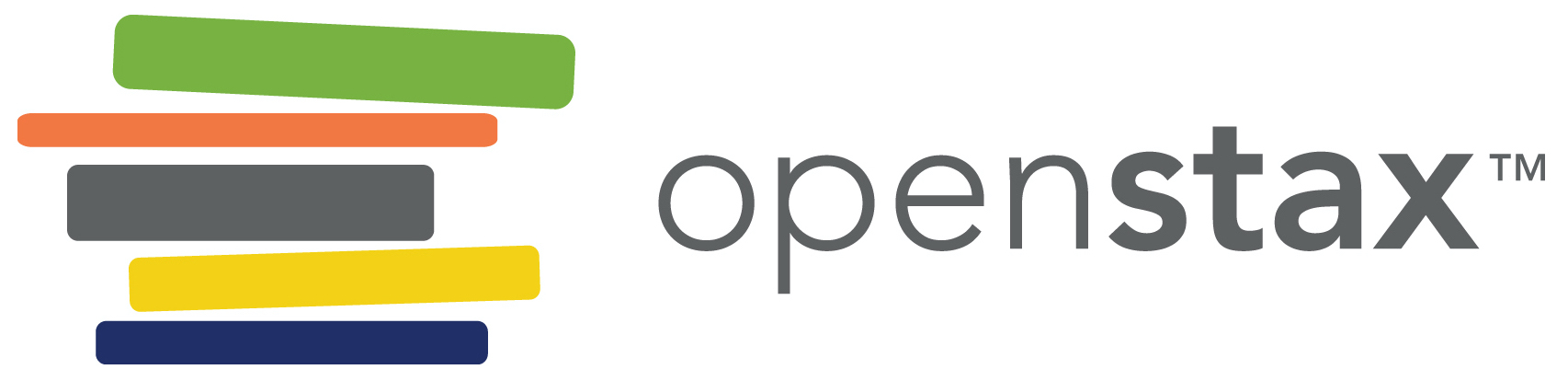 Figure 45.29
The greatest species richness for mammals in North and South America is associated with the equatorial latitudes. (credit: modification of work by NASA, CIESIN, Columbia University)
This OpenStax ancillary resource is © Rice University under a CC-BY 4.0 International license; it may be reproduced or modified but must be attributed to OpenStax, Rice University and any changes must be noted. Any images credited to other sources are similarly available for reproduction, but must be attributed to their sources.
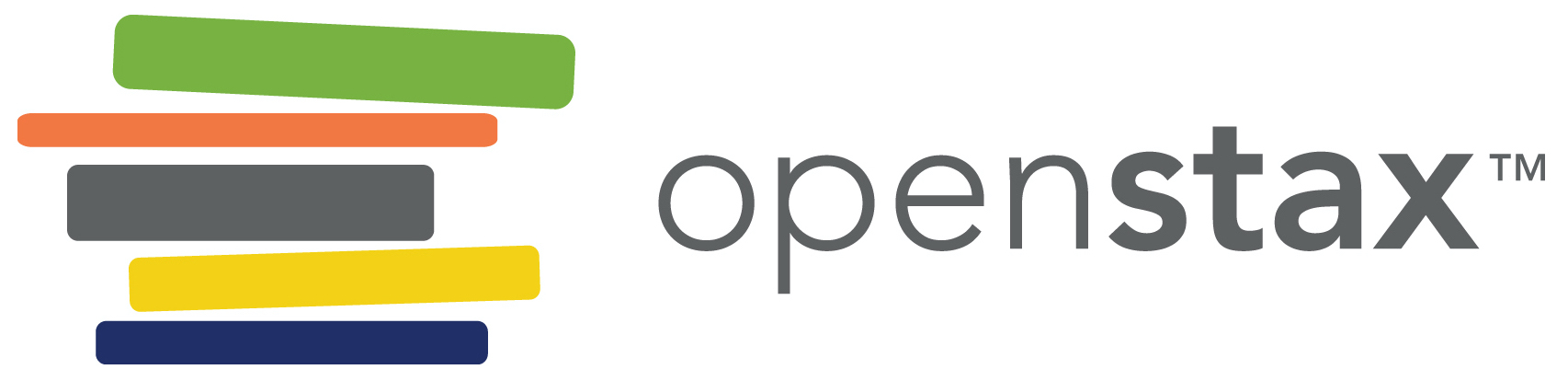 Figure 45.30
The Pisaster ochraceus sea star is a keystone species. (credit: Jerry Kirkhart)
This OpenStax ancillary resource is © Rice University under a CC-BY 4.0 International license; it may be reproduced or modified but must be attributed to OpenStax, Rice University and any changes must be noted. Any images credited to other sources are similarly available for reproduction, but must be attributed to their sources.
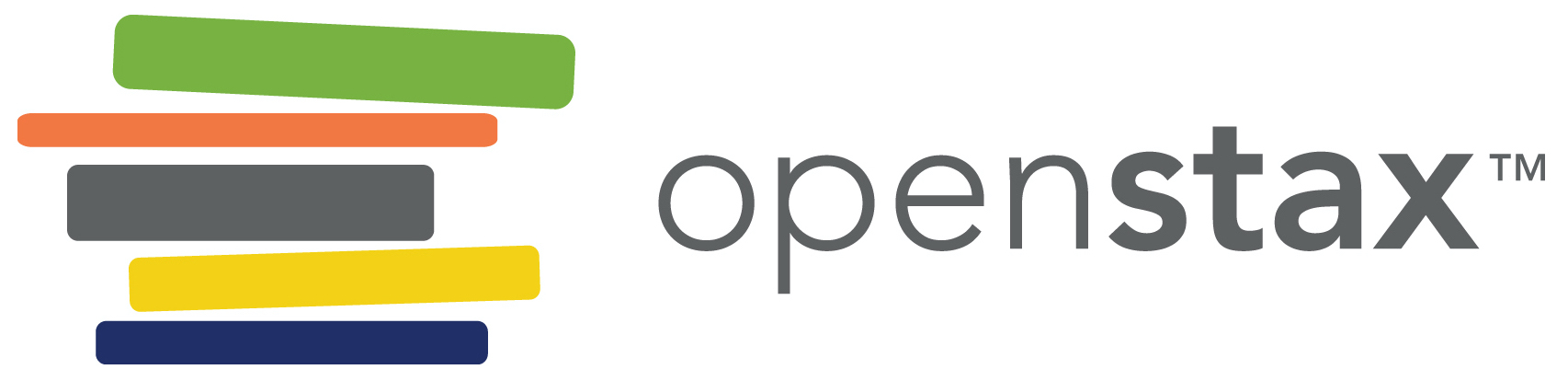 Figure 45.31
In the United States, invasive species like (a) purple loosestrife (Lythrum salicaria) and the (b) zebra mussel (Dreissena polymorpha) threaten certain aquatic ecosystems. Some forests are threatened by the spread of (c) common buckthorn (Rhamnus cathartica), (d) garlic mustard (Alliaria petiolata), and (e) the emerald ash borer (Agrilus planipennis). The (f) European starling (Sturnus vulgaris) may compete with native bird species for nest holes. (credit a: modification of work by Liz West; credit b: modification of work by M. McCormick, NOAA; credit c: modification of work by E. Dronkert; credit d: modification of work by Dan Davison; credit e: modification of work by USDA; credit f: modification of work by Don DeBold)
This OpenStax ancillary resource is © Rice University under a CC-BY 4.0 International license; it may be reproduced or modified but must be attributed to OpenStax, Rice University and any changes must be noted. Any images credited to other sources are similarly available for reproduction, but must be attributed to their sources.
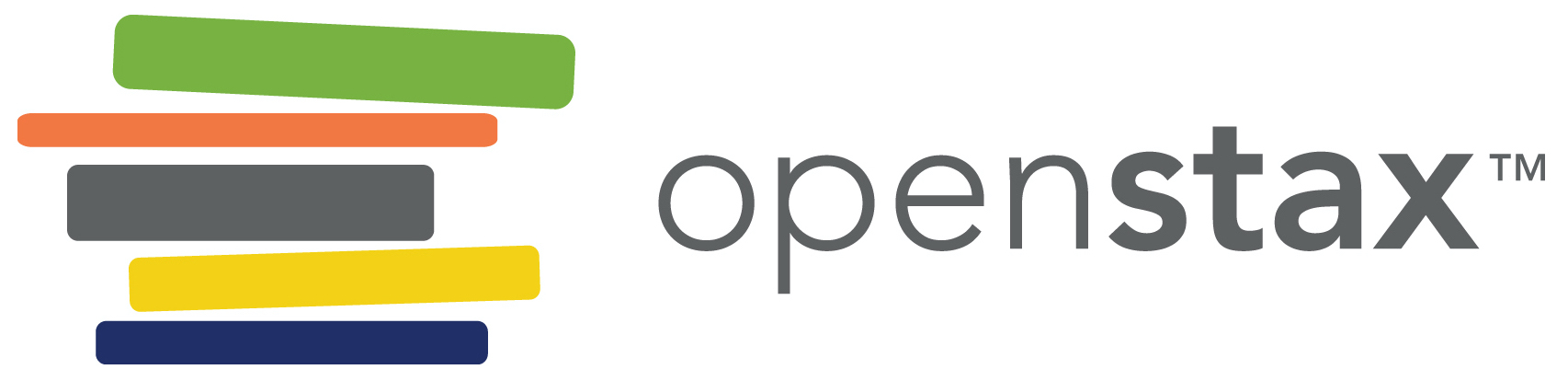 Figure 45.32
During primary succession in lava on Maui, Hawaii, succulent plants are the pioneer species. (credit: Forest and Kim Starr)
This OpenStax ancillary resource is © Rice University under a CC-BY 4.0 International license; it may be reproduced or modified but must be attributed to OpenStax, Rice University and any changes must be noted. Any images credited to other sources are similarly available for reproduction, but must be attributed to their sources.
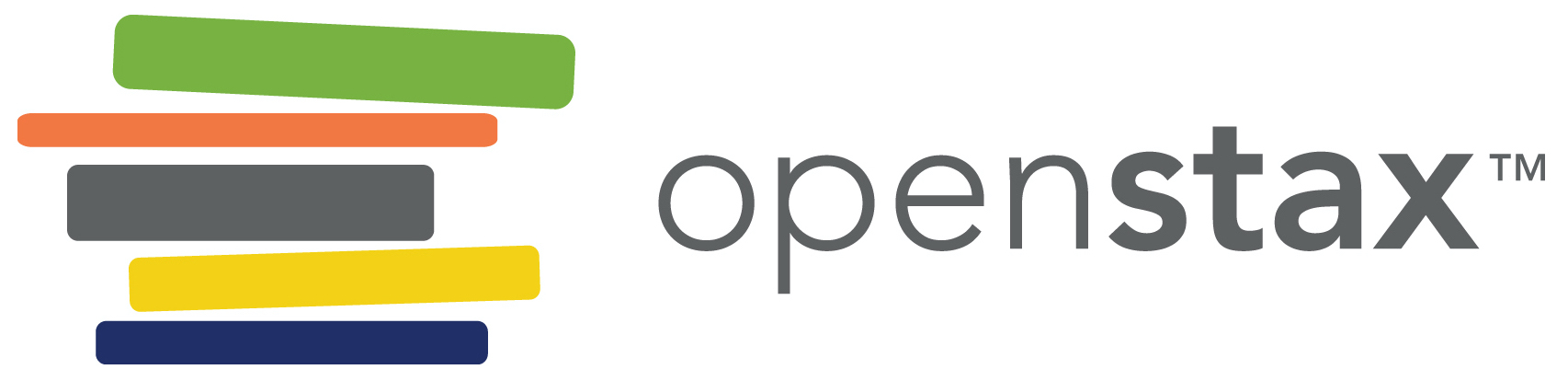 Figure 45.33
Secondary succession is shown in an oak and hickory forest after a forest fire.
This OpenStax ancillary resource is © Rice University under a CC-BY 4.0 International license; it may be reproduced or modified but must be attributed to OpenStax, Rice University and any changes must be noted. Any images credited to other sources are similarly available for reproduction, but must be attributed to their sources.
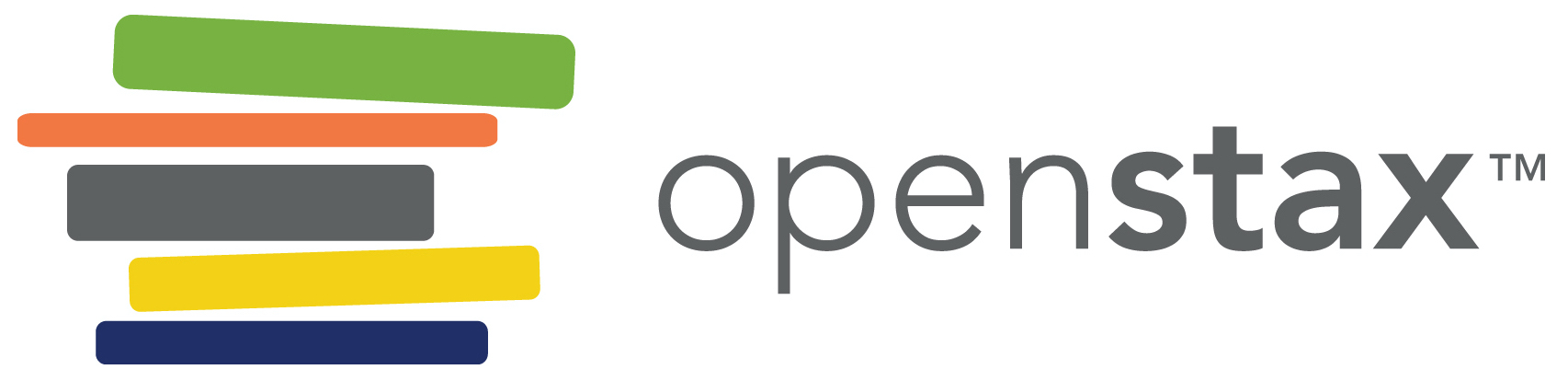 Figure 45.34
Male three-spined stickleback fish exhibit a fixed action pattern. During mating season, the males, which develop a bright red belly, react strongly to red bottomed objects that in no way resemble fish.
This OpenStax ancillary resource is © Rice University under a CC-BY 4.0 International license; it may be reproduced or modified but must be attributed to OpenStax, Rice University and any changes must be noted. Any images credited to other sources are similarly available for reproduction, but must be attributed to their sources.
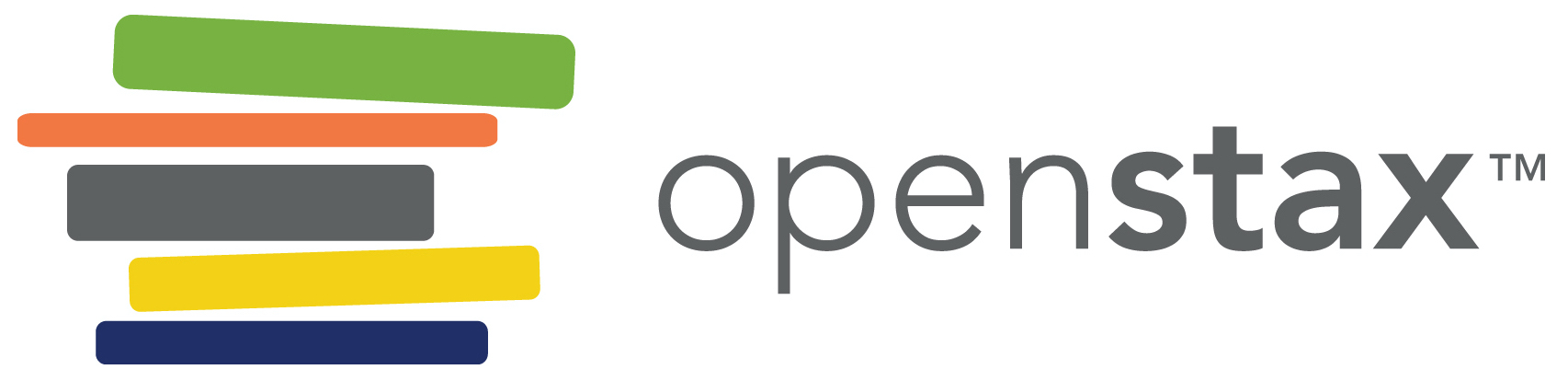 Figure 45.35
Wildebeests migrate in a clockwise fashion over 1800 miles each year in search of rain-ripened grass. (credit: Eric Inafuku)
This OpenStax ancillary resource is © Rice University under a CC-BY 4.0 International license; it may be reproduced or modified but must be attributed to OpenStax, Rice University and any changes must be noted. Any images credited to other sources are similarly available for reproduction, but must be attributed to their sources.
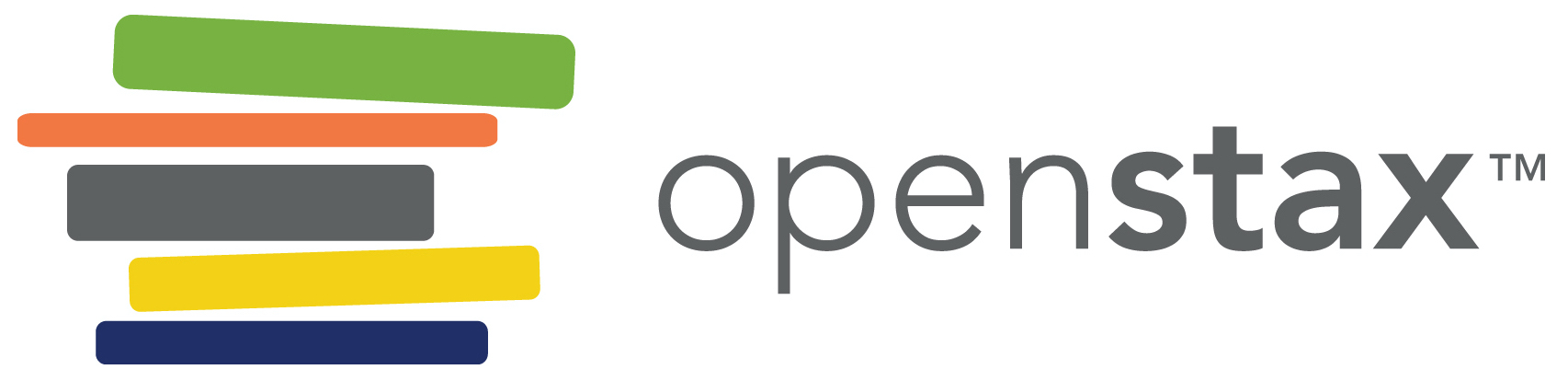 Figure 45.36
The painted stork uses its long beak to forage. (credit: J.M. Garg)
This OpenStax ancillary resource is © Rice University under a CC-BY 4.0 International license; it may be reproduced or modified but must be attributed to OpenStax, Rice University and any changes must be noted. Any images credited to other sources are similarly available for reproduction, but must be attributed to their sources.
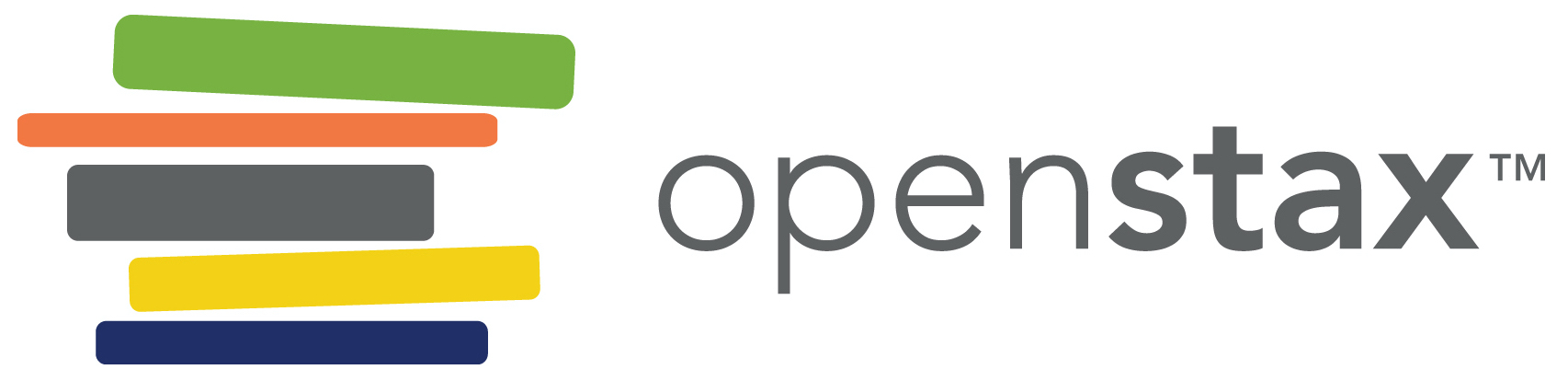 Figure 45.37
This stork’s courtship display is designed to attract potential mates. (credit: Linda “jinterwas”/Flickr)
This OpenStax ancillary resource is © Rice University under a CC-BY 4.0 International license; it may be reproduced or modified but must be attributed to OpenStax, Rice University and any changes must be noted. Any images credited to other sources are similarly available for reproduction, but must be attributed to their sources.
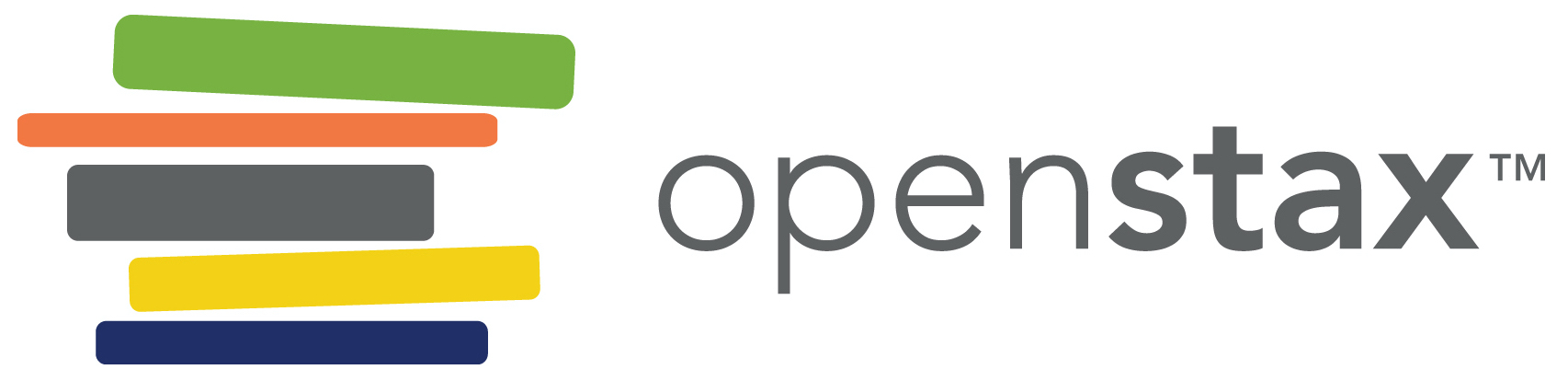 Figure 45.38
Polyandrous mating, in which one female mates with many males, occurs in the (a) seahorse and the (b) pipefish. (credit a: modification of work by Brian Gratwicke; credit b: modification of work by Stephen Childs)
This OpenStax ancillary resource is © Rice University under a CC-BY 4.0 International license; it may be reproduced or modified but must be attributed to OpenStax, Rice University and any changes must be noted. Any images credited to other sources are similarly available for reproduction, but must be attributed to their sources.
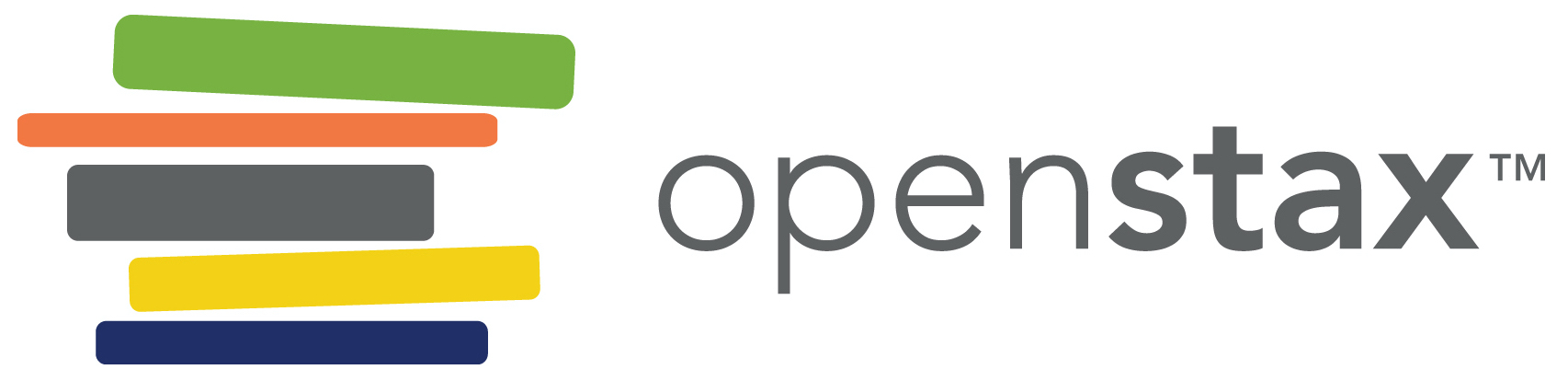 Figure 45.39
The attachment of ducklings to their mother is an example of imprinting. (credit: modification of work by Mark Harkin)
This OpenStax ancillary resource is © Rice University under a CC-BY 4.0 International license; it may be reproduced or modified but must be attributed to OpenStax, Rice University and any changes must be noted. Any images credited to other sources are similarly available for reproduction, but must be attributed to their sources.
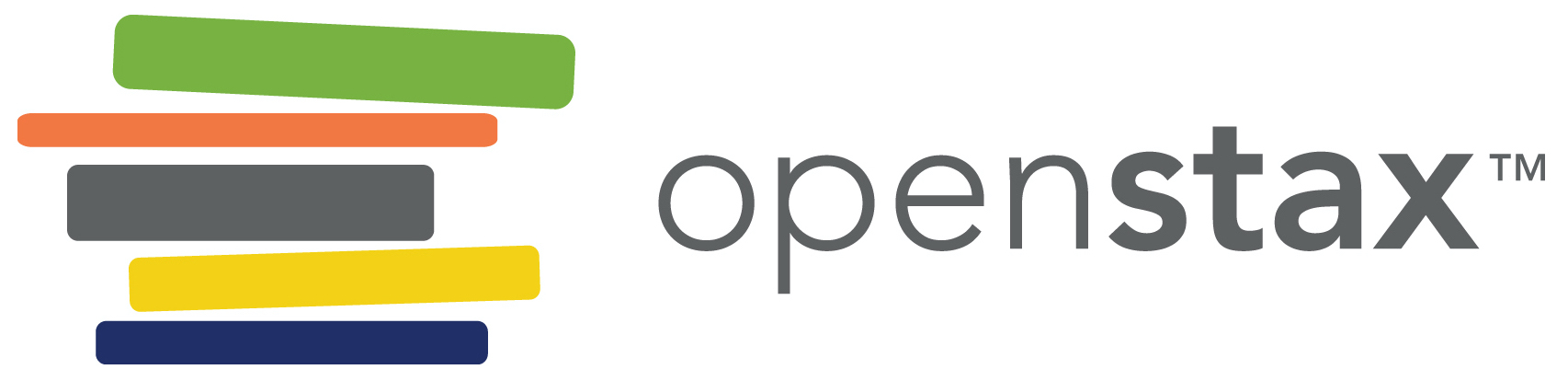 Figure 45.40
In the classic Pavlovian response, the dog becomes conditioned to associate the ringing of the bell with food.
This OpenStax ancillary resource is © Rice University under a CC-BY 4.0 International license; it may be reproduced or modified but must be attributed to OpenStax, Rice University and any changes must be noted. Any images credited to other sources are similarly available for reproduction, but must be attributed to their sources.
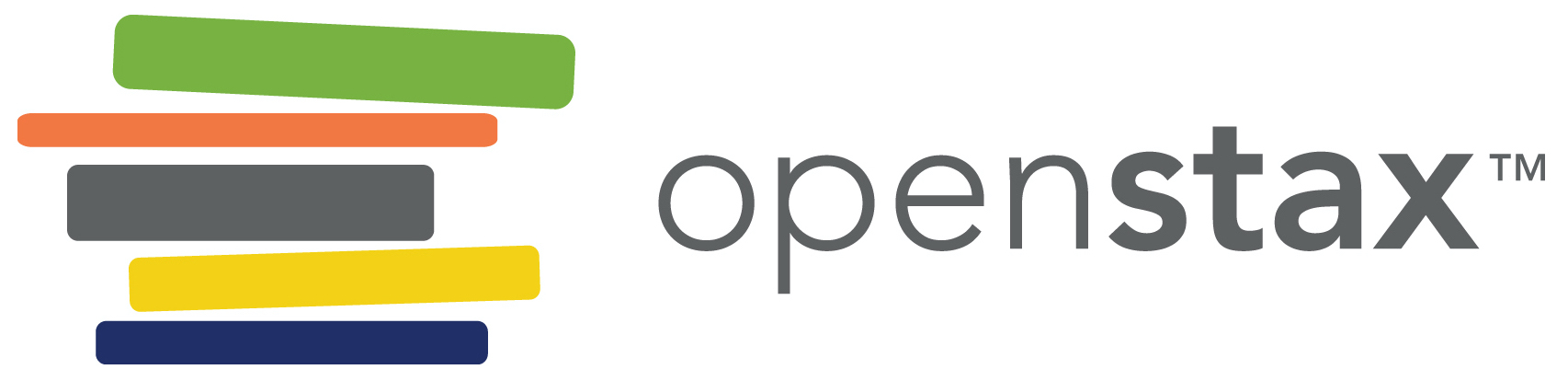 Figure 45.41
The training of dolphins by rewarding them with food is an example of positive reinforcement operant conditioning. (credit: Roland Tanglao)
This OpenStax ancillary resource is © Rice University under a CC-BY 4.0 International license; it may be reproduced or modified but must be attributed to OpenStax, Rice University and any changes must be noted. Any images credited to other sources are similarly available for reproduction, but must be attributed to their sources.
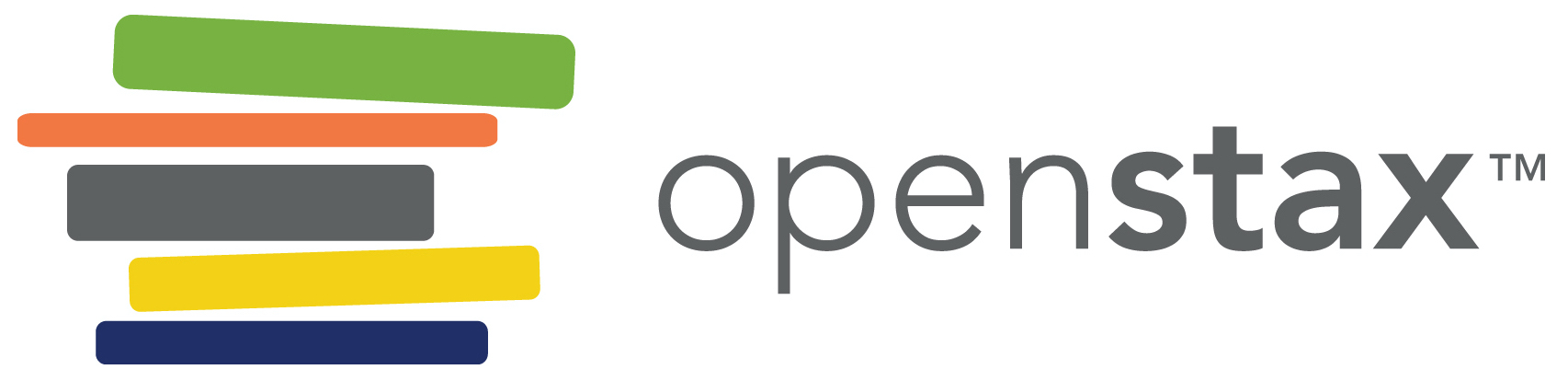 Figure 45.42
Group I (the green solid line) found food at the end of each trial, group II (the blue dashed line) did not find food for the first 6 days, and group III (the red dotted line) did not find food during runs on the first three days. Notice that rats given food earlier learned faster and eventually caught up to the control group. The orange dots on the group II and III lines show the days when food rewards were added to the mazes.
This OpenStax ancillary resource is © Rice University under a CC-BY 4.0 International license; it may be reproduced or modified but must be attributed to OpenStax, Rice University and any changes must be noted. Any images credited to other sources are similarly available for reproduction, but must be attributed to their sources.